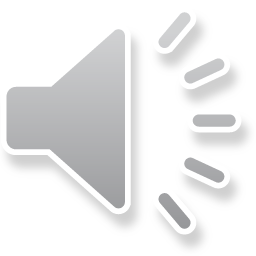 Dè an dath a th’ air?
Dè an dath a th’ air?
Dè an dath a th’ air?
Tha e uaine!
[Speaker Notes: What colour is it? X3
It’s green!]
Dè an dath a th’ air?
Dè an dath a th’ air?
Dè an dath a th’ air?
Tha e buidhe!
[Speaker Notes: What colour is it? X3
It’s yellow!]
Dè an dath a th’ air?
Dè an dath a th’ air?
Dè an dath a th’ air?
Tha e gorm!
[Speaker Notes: What colour is it? X3
It’s blue!]
Dè an dath a th’ air?
Dè an dath a th’ air?
Dè an dath a th’ air?
Tha e dearg!
[Speaker Notes: What colour is it? X3
It’s red!]
Dè an dath a th’ air?
Dè an dath a th’ air?
Dè an dath a th’ air?
Tha e purpaidh!
[Speaker Notes: What colour is it? X3
It’s purple!]